Introducción a la Programación Orientada a ObjetosSonia Rueda Encapsulamiento y Abstracción
IPOO 2 cuatrimestre 2019
Departamento de Ciencias e Ingeniería 
de la Computación

UNIVERSIDAD NACIONAL DEL SUR
2019
Abstracción
El concepto de abstracción es esencial en ciencias de la computación. 
La abstracción es una operación mental que nos permite concentrarnos en los aspectos esenciales de una entidad o concepto, sin considerar aquellos que no son relevantes. 
Cuando se desarrolla un sistema de software para resolver un problema, el analista y el diseñador identifican las entidades y propiedades que son esenciales en el problema y en la solución, a través de un proceso de abstracción.
Abstracción
Un lenguaje de programación brinda mecanismos de abstracción para que el programador puede transformar el modelo construido por el diseñador, en otro modelo que la computadora pueda interpretar y ejecutar. 
Es decir, la computadora no ejecuta directamente las instrucciones escritas en un lenguaje de alto nivel. El repertorio de instrucciones que brinda la máquina es mucho más simple y reducido. 
El compilador es el responsable de traducir el código escrito en un lenguaje con un alto nivel de abstracción, a un lenguaje que la computadora pueda interpretar y ejecutar.
Abstracción
Lenguaje de Programación
Lenguaje Máquina
Lenguaje de Modelado
Sistema de software
Modelo de Análisis y Diseño
Problema
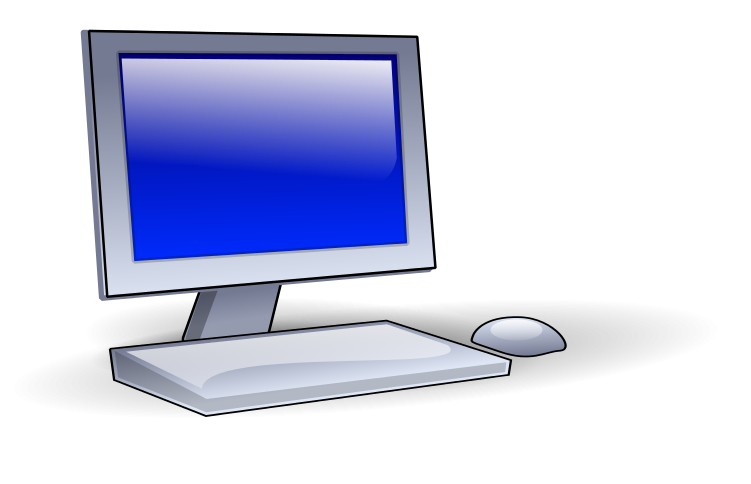 Los lenguajes de programación han aumentado progresivamente el nivel de abstracción para  acompañar la evolución de las metodologías de desarrollo de software.
Abstracción y Encapsulamiento
En Java las clases soportan el concepto de abstracción ya que permiten definir módulos que modelen el compartimiento de objetos que se caracterizan por el mismo comportamiento y los mismos atributos. 
Los modificadores de acceso permiten encapsular la representación de los datos y la implementación de los servicios provistos por una clase, de modo que sus clientes solo conozcan y tengan acceso a la interface. 
La abstracción y el encapsulamiento favorecen la productividad de software.
Productividad
La productividad está basada en reusabilidad y extensibilidad.
El reusabilidad permite desarrollar nuevos sistemas a partir de componentes de software prefabricadas.
La extensibilidad permite adaptar los sistemas a cambios en las especificaciones, agregando nuevas piezas de código y reduciendo tanto como sea posible el impacto sobre los módulos ya implementados.
Así, parte del proceso de desarrollo consiste en seleccionar componente diseñadas o implementadas previamente.
Caso de Estudio: Sectores de una fábrica
Consideremos un conjunto de robots que construyen autos en una fábrica de juguetes.
Cada robot está asignado a uno o más sectores.
Algunos sectores pueden no tener asignado un robot. 
El conjunto de sectores pueden mantenerse en un arreglo en el  cual cada componente representa a un sector y puede mantener una referencia nula o estar ligado a un robot.
Caso de Estudio: Sectores de una fábrica
Inicialmente todas las componentes del arreglo mantienen referencias nulas.
Cada vez que se asigna un robot a un sector,  se liga un objeto a una componente del arreglo.
Cada vez que se retira un robot de un sector, se asigna nulo a una componente del arreglo.
En todo momento puede procesarse el arreglo. Por ejemplo para calcular cuántos robots tienen más de g unidades de energía.
Introducción a la Programación Orientada a Objetos
Caso de Estudio: Sectores de una fábrica
La clase SectoresFabrica encapsula entonces un arreglo de objetos de clase Robot y brinda servicios para:
asignar un Robot r en un sector s, requiere que s represente un sector de la fábrica. 
asignar un Robot r en un sector libre, requiere que haya al menos un sector libre
desasignar un Robot r de todos los sectores a los que está asignado
desasignar el Robot de un sector s, requiere que s represente un sector de la fábrica.
Introducción a la Programación Orientada a Objetos
Caso de Estudio: Sectores de una fábrica
Decidir si algún sector tiene asignado un robot con la misma identidad que un robot dado.
Recuperar el Robot asignado a un sector s, requiere que s represente un sector de la fábrica. 
Calcular la cantidad de sectores de la fábrica, esto es, la cantidad de componentes del arreglo.
Calcular cuántos sectores tienen asignado un robot, esto es, cuántas referencias del arreglo están ligadas. 
Decidir si todos los sectores tienen asignado un robot, es decir, todas las componentes del arreglo están ligadas. 
Contar la cantidad de sectores asignados a robots con más de g unidades de energía
Contar la cantidad de robots diferentes asignados a sectores
Introducción a la Programación Orientada a Objetos
Caso de Estudio: Sectores de una fábrica
SectoresFabrica
Robot
<<atributos de clase>>
energiaMaxima : 5000
energiaMinima : 100
<<atributos de instancia>>
nroSerie:entero
energia: entero
ruedas: entero
opticas: entero
chasis: entero
cantCargas:entero
<<constructor>>
Robot (ns:entero)
<<atributos de instancia>>
T [] Robot
<<constructores>>
SectoresFabrica (max : entero)
<<comandos>>
asignar  (r :Robot,s:entero)
asignar  (r:Robot)
desasignar (s : entero)
desasignar (r : Robot)
Caso de Estudio: Sectores de una fábrica
SectoresFabrica
Robot
<<consultas>>
obtenerNroSerie():entero
obtenerEnergia (): entero
obtenerChasis () : entero 
obtenerRuedas () : entero 
obtenerOpticas () : entero 
obtenerCantCargas():entero
cantAutos() : entero
T [] Robot
Introducción a la Programación Orientada a Objetos
<<consultas>>
cantSectores():entero
cantSectoresOcupados(): entero
todosOcupados () : boolean
estaRobot (r: Robot) :  boolean
existeSector(s:entero):boolean
robotSector (s:entero): Robot
cantMasEnergia(g:real):entero
cantDiferentes():entero
Caso de Estudio: Sectores de una fábrica
class SectoresFabrica {
   private Robot[] T;

//Constructor
public SectoresFabrica(int max) {
/*Crea un arreglo con max elementos, cada elemento representa un sector de la fábrica*/
     T= new Robot [max];
     for (int s=0;s<T.length;s++)
       T[s] = null;
}
...		
}
Introducción a la Programación Orientada a Objetos
La variable T mantiene una referencia a un objeto. 
El objeto es un arreglo, no pertenece a una clase. 
En Java un objeto puede no estar ligado a una clase.
Caso de Estudio: Sectores de una fábrica
public void asignar (Robot r, int s) {
/*Asigna el robot r al sector s. Requiere 0<=s<cantSectores() */
  T[s] = r;   
}
Introducción a la Programación Orientada a Objetos
Si no se cumple el requerimiento, se produce un error de ejecución, la terminación va a ser anormal.
Si el sector ya tenía un robot asignado, implícitamente queda eliminado al asignarse un nuevo robot, probablemente sea un error de aplicación, aunque el diseñador no lo especificó como una responsabilidad.
Observemos que los errores de compilación son los más sencillos de detectar y corregir.
Caso de Estudio: Sectores de una fábrica
//Comandos
public void asignar (Robot r) {
/*Busca el primer sector libre y asigna el robot r al sector. Requiere que haya un sector libre*/
  int i = 0;
  while (T[i] != null) 
    i++; 
  T[i] = r;
}
Introducción a la Programación Orientada a Objetos
El comentario indica que es la clase cliente la responsable de garantizar que hay un sector libre, por ejemplo invocando a todosOcupados()
Si no se cumple el requerimiento la terminación va a ser anormal.
Caso de Estudio: Sectores de una fábrica
class Fabrica{
public static void main (String a[]){

  SectoresFabrica sf = new SectoresFabrica (10); 
  Robot r1,r2,r3;
  r1 = new Robot (123);
  r2 = new Robot (111);
  r3 = new Robot (89); 
  sf.asignar(r3,1);
  sf.asignar(r2,3);  
  sf.asignar(r3,7);
  if (!st.todosOcupados()) sf.asignar(r3);
  sf.asignar(r2,9);
 if (!st.todosOcupados()) sf.asignar(r1);
}
}
Introducción a la Programación Orientada a Objetos
Caso de Estudio: Sectores de una fábrica
r1  r2  r3
:SectoresFabrica
:Robot
sf
123
T
5000
100
100
100
:Robot
111
5000
100
100
100
:Robot
89
5000
100
100
10
100
Caso de Estudio: Sectores de una fábrica
public void desasignar(int s) {
/*Elimina la asignación del robot del sector s. Requiere 0<=s<cantSectores()*/
  T[s] = null;   
}
Introducción a la Programación Orientada a Objetos
Si no se cumple el requerimiento la terminación va a ser anormal.
Si el sector no tenía un robot asignado no se produce ningún cambio.
Caso de Estudio: Sectores de una fábrica
public void desasignar(Robot r) {
/*Elimina la asignación del robot r de todos los sectores a los que está asignado*/
int i = 0; 
while (i < cantSectores()){
    if (T[i] == r) 
      T[i] = null;
    i++; 
  }
}
Introducción a la Programación Orientada a Objetos
Busca un sector que tenga asignado un robot con la misma identidad que r.
Caso de Estudio: Sectores de una fábrica
public int cantSectores(){
  return T.length;
}
public int cantSectoresOcupados (){
  int cant = 0;
  int i = 0; 
  while (i < cantSectores()){
    if (T[i]!= null) cant++;
    i++; 
  }
  return cant;
}
Introducción a la Programación Orientada a Objetos
Caso de Estudio: Sectores de una fábrica
public boolean todosOcupados (){
  
  boolean hayNulo= false;
  int i = 0;
  while (i<cantSectores() && !hayNulo ){
    hayNulo = T[i]==null;
    i++; 
  }
  return !hayNulo;
}
Introducción a la Programación Orientada a Objetos
Caso de Estudio: Sectores de una fábrica
public boolean estaRobot (Robot r){
/* Decide si algún sector tiene asignado un robot con la misma identidad que r */
   boolean esta = false;
   int i = 0; 
   while (i < cantSectores() && !esta ){
    esta = T[i] == r ;
    i++; 
  }
  return esta;
}
Introducción a la Programación Orientada a Objetos
Busca un sector que tenga asignado un robot con la misma identidad que r. 
Observemos que si r es nulo y hay un sector libre retorna true.
Caso de Estudio: Sectores de una fábrica
public boolean existeSector (int s){
   return s>= 0 & s< cantSectores();
}
Introducción a la Programación Orientada a Objetos
public Robot robotSector (int s){
/*Retorna el Robot en un sector s, requiere 0<=s<cantSectores()*/
  return T[s];
}
Caso de Estudio: Sectores de una fábrica
public int cantMasEnergia(float g){
/*Cuenta la cantidad de sectores asignados a robots con más de g unidades de energía*/
  int cont =0;
  for (int i=0;i<cantSectores();i++)
   if (T[i] != null)
     if(T[i].obtenerEnergia() > g)
       cont++;

  return cont;
}
Introducción a la Programación Orientada a Objetos
Caso de Estudio: Sectores de una fábrica
Algoritmo cantDiferentes

Inicializo el contador en 0
para cada sector ligado a un robot
   si ya apareció antes no lo cuento
   sino incremento en 1 el contador
Introducción a la Programación Orientada a Objetos
Caso de Estudio: Sectores de una fábrica
public int cantDiferentes(){
/*Cuenta la cantidad de robots diferentes asignados a sectores*/
  int cont =0;
  for (int i=0;i<cantSectores();i++)
   if (T[i] != null)
     if(!estaAntes(T[i],i-1))
       cont++;
  return cont;
}
Introducción a la Programación Orientada a Objetos
Caso de Estudio: Sectores de una fábrica
private boolean estaAntes( Robot r ,int s){
/*Decide si el robot r, que asume ligado, está asignado entre los sectores 0 y s*/
  int i = 0; boolean esta = false;
  while (i <= s && !esta ){
    esta = T[i] == r ;
    i++; 
  }
  return esta;
}
Introducción a la Programación Orientada a Objetos
Caso de Estudio: Sectores de una fábrica
private boolean estaAntes( Robot r ,int s){
/*Decide si el robot r, que asume ligado, está asignado entre los sectores 1 y s*/
  int i = 0; boolean esta = false;
  while (i <= s && !esta ){
    esta = T[i] == r ;
    i++; 
  }
  return esta;
}
Introducción a la Programación Orientada a Objetos
if(!estaAntes( T[i] ,i-1))
       cont++;
El tipo del parámetro real T[i] es Robot, el tipo del parámetro formal r es también Robot.
Caso de Estudio: Sectores de una fábrica
public int cantDiferentes(){
/*Cuenta la cantidad de robots diferentes asignados a sectores*/
  int cont =0;
  SectoresFabrica aux=new 	SectoresFabrica(cantSectores());
  for (int i=0;i<cantSectores();i++)
   if (T[i] != null)
     if(!aux.estaRobot(T[i])){
       aux.asignar(T[i]);
       cont++;
     }
  return cont;
}
Introducción a la Programación Orientada a Objetos
Otra alternativa de resolución
Caso de Estudio: Sectores de una fábrica
class Fabrica{
public static void main (String a[]){

  SectoresFabrica sf = new SectoresFabrica (10); 
  Robot r1,r2,r3;
  r1 = new Robot (123);
  r2 = new Robot (111);
  r3 = new Robot (89); 
  sf.asignar(r1,1);
  sf.asignar(r2,3);  
  sf.asignar(r1,8);
  sf.asignar(r1);
  sf.asignar(r2,9);
  sf.asignar(r3);
  System.out.println("Cantidad Diferentes " 				    +sf.cantDiferentes());
}
}
Introducción a la Programación Orientada a Objetos
Caso de Estudio: Estacionamiento
Una empresa de micros tiene un estacionamiento formado por un conjunto de unidades de estacionamiento. 
En un momento dado una unidad puede estar ocupada por un micro o libre. Las unidades libres y ocupadas están intercaladas. Cuando se realiza una inspección todos los micros se reubican para ocupar unidades continuas.
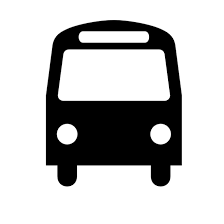 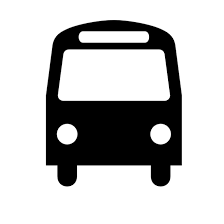 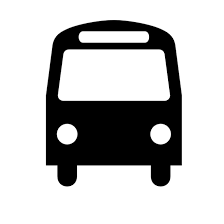 Introducción a la Programación Orientada a Objetos
Caso de Estudio: Estacionamiento
El estacionamiento puede ser modelado por un arreglo en el cual el subíndice indica el número de unidad. Inicialmente el estacionamiento está vacío.
Cuando un micro estaciona en una unidad se asigna un objeto a un elemento arreglo.
Cuando se retira un micro  se asigna nulo a un elemento del arreglo.
Cuando se realiza una inspección el arreglo se comprime de modo que cada micro se mueve hasta la primer posición libre, siguiendo el orden de las unidades.
Introducción a la Programación Orientada a Objetos
Caso de Estudio: Estacionamiento
Definimos una clase Estacionamiento que encapsula un arreglo de elementos de tipo Micro.
La clase brinda servicios para: 
estacionar un micro en una unidad dada
estacionar un micro en una unidad libre
retirar el micro con una patente dada
retirar el micro de una unidad dada
Introducción a la Programación Orientada a Objetos
Observemos que el caso de estudio es similar al anterior, pero hay diferencias. Un micro no puede estar estacionado en dos unidades diferentes, en cambio un robot podía estar asignado a dos sectores de la fábrica.
Caso de Estudio: Estacionamiento
Decidir si un micro con la misma patente que uno dado, está estacionado a alguna unidad
Recuperar el micro estacionado en una unidad.
Calcular la cantidad de unidades de estacionamiento.
Calcular cuántas unidades  tienen un micro estacionados. 
Decidir si todas las unidades  tienen un micro estacionado. 
Calcular cuántos micros tienen que hacer la verificación vehicular en el mes m.
Reubicar los micros para la inspección
Introducción a la Programación Orientada a Objetos
Caso de Estudio: Estacionamiento
Micro
Estacionamiento
<<atributos de instancia>>
T [] Micro
<<atributos de instancia>>
patente:String
cantDisponibles:entero
fechaUltMnt:Fecha
Introducción a la Programación Orientada a Objetos
Adoptaremos la convención de llamar tabla a las estructuras modeladas con arreglos en las que se intercalan componentes ligadas y no ligadas.  
Una clase que define una tabla brinda operaciones para insertar, eliminar, buscar y procesar los elementos.
Caso de Estudio: Estacionamiento
Estacionamiento
Estacionamiento (max : entero)
Crea un arreglo para representar max 
unidades de estacionamiento
T [] Micro
estacionar  (unMicro :Micro,
                    p:entero)
Estaciona unMicro en la unidad p. 
Requiere la unidad controlada y vacía
<<constructores>>
Estacionamiento (max : entero)
<<comandos>>
estacionar  (unMicro :Micro,
                    p:entero)
estacionar  (unMicro:Micro)
retirar (p : entero)
retirar (unMicro : Micro)
inspeccion()
estacionar  (unMicro:Micro)
Busca la primera unidad libre 
y asigna el unMicro. 
Requiere que haya una unidad libre.
retirar (p : entero)
Elimina el micro de la unidad p. 
Requiere controlada la unidad
retirar (unMicro : Micro)
Elimina el micro con la misma
 patente que  unMicro
Caso de Estudio: Estacionamiento
Estacionamiento
Micro
<<atributos de instancia>>
patente:String
cantDisponibles:entero
fechaUltMnt:Fecha
<<Consultas>>
T [] Micro
<<consultas>>
cantUnidades ():entero
cantUnidadesOcupadas(): entero
todasOcupadas () : boolean
estaMicro(unMicro:Micro): boolean
existeUnidad(p:entero):boolean
microUnidad (p:entero): Micro
cantVerificación(m:entero):entero
cantDisponibles():entero
En este diseño las búsquedas no se hacen por identidad del objeto sino por la patente del micro.
Caso de Estudio: Estacionamiento
Estacionamiento
Micro
<<atributos de instancia>>
patente:String
cantDisponibles:entero
fechaUltMnt:Fecha
<<Consultas>>
mesVerificacion():entero
T [] Micro
<<consultas>>
cantUnidades ():entero
cantUnidadesOcupadas(): entero
todasOcupadas () : boolean
estaMicro(unMicro:Micro): boolean
existeUnidad(p:entero):boolean
microUnidad (p:entero): Micro
cantVerificación(m:entero):entero
cantDisponibles():entero
cantVerificación(m:entero):entero
Retorna la cantidad de micros que 
deben hacer la verificación en el 
mes m
Caso de Estudio: Estacionamiento
Estacionamiento
Micro
<<atributos de instancia>>
patente:String
cantDisponibles:entero
fechaUltMnt:Fecha
<<Consultas>>
mesVerificacion():entero
hayDisponibles():boolean
T [] Micro
<<consultas>>
cantUnidades ():entero
cantUnidadesOcupadas(): entero
todasOcupadas () : boolean
estaMicro(unMicro:Micro): boolean
existeUnidad(p:entero):boolean
microUnidad (p:entero): Micro
cantVerificación(m:entero):entero
cantDisponibles():entero
cantDisponibles():entero
Retorna la cantidad de micros que 
tienen asientos sin vender
Caso de Estudio: Estacionamiento
Estacionamiento
Micro
<<atributos de instancia>>
patente:String
asientos[] boolean
fechaUltMnt:Fecha
<<Consultas>>
mesVerificacion():entero
hayDisponibles():boolean
T [] Micro
<<consultas>>
cantUnidades ():entero
cantUnidadesOcupadas(): entero
todasOcupadas () : boolean
estaMicro(unMicro:Micro): boolean
existeUnidad(p:entero):boolean
microUnidad (p:entero): Micro
cantVerificación(m:entero):entero
cantDisponibles ():entero
cantDisponibles ():entero
Retorna la cantidad de micros que 
tienen asientos sin vender
El cambio en el diseño de la clase Micro no afecta a la implementación de los servicios de la clase Estacionamiento.
Caso de Estudio: Estacionamiento
class Estacionamiento {
   private Micro[] T;
//Constructor
public Estacionamiento(int max) {
/*Crea un arreglo para representar max unidades de estacionamiento */
    T= new Micro [max];
    for (int u=0;u<cantUnidades();u++)
       T[u] = null;
}
...
Introducción a la Programación Orientada a Objetos
Caso de Estudio: Estacionamiento
class Estacionamiento {
   private Micro[] T;
//Constructor
public Estacionamiento(int max) {
/*Crea un arreglo para representar max unidades de estacionamiento */
    T= new Micro [max];
}
...
Introducción a la Programación Orientada a Objetos
Caso de Estudio: Estacionamiento
//Comandos
public void estacionar (Micro unMicro) {
/*Busca la primera unidad libre y asigna unMicro a la unidad. Requiere que haya una Unidad libre*/
  int i = 0;
  while (T[i] != null) 
    i++; 
  T[i] = unMicro;
}
Introducción a la Programación Orientada a Objetos
Si no se cumple el requerimiento la terminación va a ser anormal.
El comentario indica que es la clase cliente la responsable de garantizar que hay un unidad libre, por ejemplo invocando a todasOcupadas()
Caso de Estudio: Estacionamiento
public void 
  estacionar(Micro unMicro,int p) {
/*Estaciona unMicro en la unidad p. Requiere la unidad controlada y vacía*/
  T[p] = unMicro;   
}
Si p no representa a una unidad válida se produce un error de ejecución, la terminación es anormal.
Si la unidad ya tenía un micro asignado, no está vacía, implícitamente queda eliminado al asignarse un nuevo micro; es un error de aplicación porque la clase cliente no cumple con su responsabilidad. 
Si el mismo micro estaba estacionado en otra unidad se produce un error de aplicación. El diseñador no especificó quién es responsable de evitar este error.
Introducción a la Programación Orientada a Objetos
Caso de Estudio: Estacionamiento
public void retirar(int p) {
/*Elimina el micro de la unidad p. Requiere controlada la unidad*/
  T[p] = null;   
}
Introducción a la Programación Orientada a Objetos
Si no se cumple el requerimiento la terminación va a ser anormal.
Si la unidad no tenía un micro estacionado no se produce ningún cambio.
Caso de Estudio: Estacionamiento
//Comandos
public void retirar(Micro unMicro) {
/*Elimina el micro con la misma patente que unMicro, asume unMicro ligado */
int i = 0; boolean encontro=false;
while (i < cantUnidades() &&!encontro){
    if (T[i] != null &&
        T[i].obtenerPatente().equals(
        unMicro.obtenerPatente())) {
      encontro = true;
      T[i] = null;
     }
    i++; 
  }
}
Introducción a la Programación Orientada a Objetos
Caso de Estudio: Estacionamiento
public int cantUnidades (){
  return T.length;
}
public int cantUnidadesOcupadas (){
  int i = 0; int cant = 0;
  while (i < cantUnidades ()){
    if (T[i]!=null) cant++;
    i++; 
  }
  return cant;
}
Introducción a la Programación Orientada a Objetos
Los métodos son análogos a los provistos por la clase SectoresFabrica.
Caso de Estudio: Estacionamiento
public boolean todasOcupadas (){
  int i = 0; boolean todas= true;
  while (i < cantUnidades () && todas ){
    todas = T[i]!=null;
    i++; 
  }
  return todas;
}
Introducción a la Programación Orientada a Objetos
Aunque la funcionalidad es análoga a todosOcupados de SectoresFabrica, en esta implementación la variable boolean se inicializa en true y se le asigna false si se encuentra una unidad libre.
Caso de Estudio: Estacionamiento
public boolean estaMicro (Micro unMicro){
/* Decide si hay un micro estacionado con la misma patente que unMicro, requiere unMicro ligado */
  int i = 0; boolean esta = false;
  while (i < cantUnidades() && !esta ){
    if (T[i] != null)
      esta =T[i].obtenerPatente().equals( 
           unMicro.obtenerPatente())) ; 
    i++; 
  }
  return esta;
}
Introducción a la Programación Orientada a Objetos
Caso de Estudio: Estacionamiento
public boolean existeUnidad (int p){
   return p>= 0 & p< T.length;
}
public Micro microUnidad (int p){
/*Retorna el micro en una unidad dada, que requiere controlada*/
  return T[p];
}
Introducción a la Programación Orientada a Objetos
Caso de Estudio: Estacionamiento
public int cantVerificación (int m){
/*Retorna la cantidad de micros que deben hacer la verificación vehicular en el mes m. Requiere 1<=m<=12*/

  int cant = 0;
  for (int i=0; i < cantUnidades();i++)
    if (T[i] != null && 	  	 		T[i].mesVerificacion() == m)
      cant++;
  return cant;
}
Introducción a la Programación Orientada a Objetos
Esta consulta brinda una funcionalidad específica de la aplicación.
Reusabilidad
class Estacionamiento {
   private Micro[] T;
//Constructor
public Estacionamiento(int max) {
/*Crea un arreglo con max Unidades  */
	T= new Micro [max];
}
class SectoresFabrica {
   private Robot[] T;
//Constructor
public SectoresFabrica(int max) {
/*Crea un arreglo con max Sectores  */
	T= new Robot[max];
}
Introducción a la Programación Orientada a Objetos
Reusabilidad
//Comandos
public void estacionar (Micro unMicro) {
/* Busca la primera unidad libre y asigna unMicro. Requiere que haya una unidad libre*/
  int i = 0;
  while (T[i] != null) 
    i++; 
  T[i] = unMicro;
}
//Comandos
public void asignar(Robot robot) {
/*Busca el primer sector libre y asigna robot. Requiere que haya un sector libre */
  int i = 0;
  while (T[i] != null) 
    i++; 
  T[i] = robot;
}
Introducción a la Programación Orientada a Objetos
Reusabilidad
public boolean estaMicro (Micro unMicro){
/*Decide si hay un micro estacionado con la misma patente que unMicro, requiere unMicro ligado*/
  int i = 0; boolean esta = false;
  while (i < cantUnidades() && !esta ){
    esta = T[i] != null &&
           T[i].obtenerPatente().equals(
           unMicro.obtenerPatente())) ;
    i++; 
  }
  return esta;
}
public boolean estaRobot (Robot r){
/*Decide si algún sector tiene asignado un robot con la misma identidad que r*/
  int i = 0; boolean esta = false;
  while (i < cantSectores() && !esta ){
    esta = T[i] == r) ;
    i++; 
  }
  return esta;
}
Introducción a la Programación Orientada a Objetos
Reusabilidad
Si observamos el comportamiento de la clase SectoresFabrica definida antes y la clase Estacionamiento definida ahora, podemos notar un patrón en la representación de los datos y en las operaciones. 
Los sectores de la fábrica y las unidades del estacionamiento se asocian a elementos de un arreglo.
En ambas clases el constructor crea un arreglo.
En este diseño, el comando que asigna un robot a un sector es análogo al comando que estaciona un micro en una unidad.
La consulta que decide si un robot está asignado a algún sector es similar a la consulta que decide si un micro está estacionado en alguna unidad, aunque la búsqueda en el primer caso es por identidad y en el segundo por número de patente.
Introducción a la Programación Orientada a Objetos
Reusabilidad
Algunos servicios son específicos de SectoresFabrica, otros de Estacionamiento.
Una diferencia es que un mismo robot puede estar asignado a dos o más sectores. 
En cambio un micro solo puede estar estacionado en una unidad de estacionamiento. 
Adoptamos la convención de llamar tabla a una estructura que encapsula un arreglo que mantiene referencias nulas y ligadas intercaladas y brinda operaciones para insertar, eliminar, buscar y procesar de alguna manera los elementos.
En siguiente diseño de la clase Estacionamiento los métodos que insertan elementos asumen la responsabilidad de validar las posiciones.
Introducción a la Programación Orientada a Objetos
Caso de Estudio: Estacionamiento
Estacionamiento (max : entero)
Crea una Tabla con max Unidades
Estacionamiento
T [] Micro
estacionar  (unMicro :Micro,
                    p:entero) : boolean
Asigna unMicro a la Unidad p. Si 
unMicro ya está estacionado, la 
unidad no es válida o está Ocupada,
retorna false
<<constructores>>
Estacionamiento (max : entero)
<<comandos>>
estacionar  (unMicro :Micro,
                    p:entero) : boolean
estacionar  (unMicro:Micro)
:boolean
retirar (p : entero):boolean
estacionar (unMicro:Micro):boolean
Busca la primera unidad libre 
y asigna el unMicro a la unidad. 
Si no hay una unidad libre o 
unMicro ya está estacionado
retorna false
retirar (p : entero):boolean
Elimina unMicro de la unidad p. 
Si la unidad no es válida retorna false
Implemente este diseño alternativo para la clase Estacionamiento.
Introducción a la Programación Orientada a Objetos